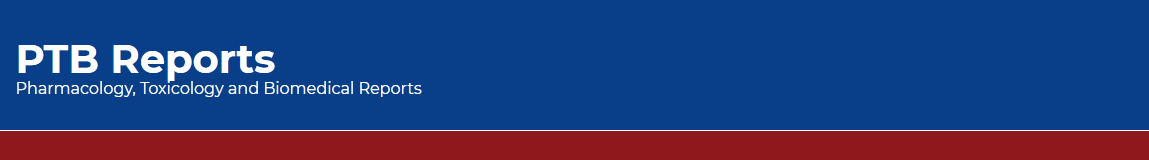 Outsourcing of Pharmaceutical Care Services: A New Initiative Project in the Kingdom of Saudi Arabia
Yousef Ahmed Alomi
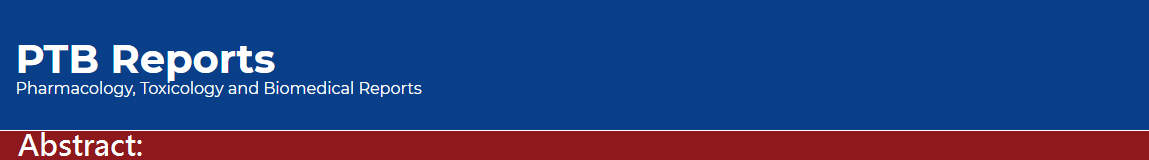 Objectives: To explore the outsourcing of pharmaceutical care services as a new initiative project in the Kingdom of Saudi Arabia. 
Methods: This is a new initiative project driven by the international outsourcing of pharmaceutical care services guidelines. The project has been formulated from the global business model, pharmaceutical project guidelines, and professional project management of a new project. The project management professionals have written this initiative project. It consists of the following parts: The initial phase, the planning phase, the execution phase, and finally, the monitoring and controlling phase.  
Results: We explored the outsourcing of pharmaceutical care services with a defined vision, mission, and goals. The services had various benefits, including clinical and economic outcomes on patients. The risk management model was explored, which assured the continuity of the project. Moreover, the monitoring and controlling of the project’s services as declared. The transition to operation project through the closing project stage has also been explored in this study.
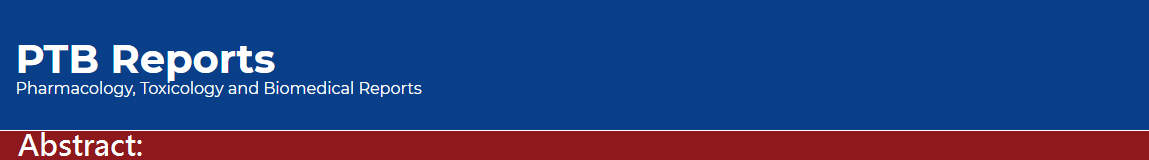 Conclusion: The outsourcing of pharmaceutical care services is a new initiative project and part of the pharmacy strategic plan with Saudi Vision 2030 programs. The outsourcing of pharmaceutical care services meets the pharmacy workforce’s demand, completes the requirement of some pharmacy services, and improves clinical pharmacy sections without additional cost. We highly recommend it to be implemented in Saudi Arabia.
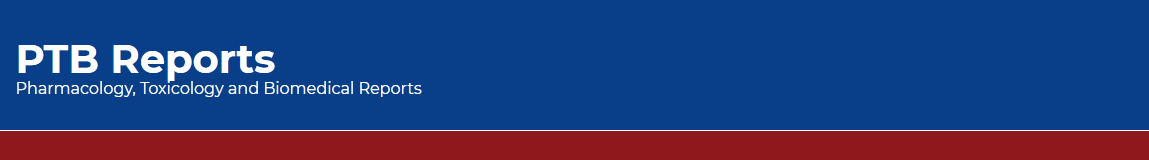 KEYWORDS 
Outsourcing, 
Pharmaceutical care, 
Pharmacy, 
Services, 
Initiative, 
Saudi Arabia.
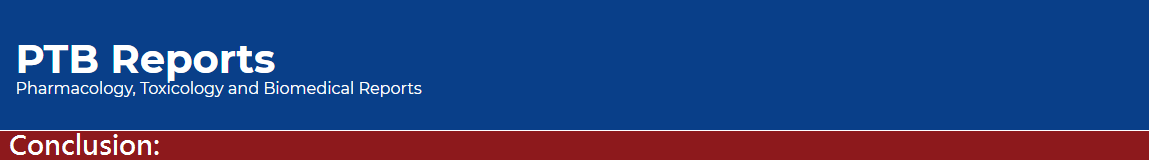 The outsourcing of pharmaceutical care services for healthcare organizations in the governmental and private sectors is highly required to prevent any drug-related problems, meet the shortage of pharmacy staff, and expand the pharmaceutical services. The outsourcing of pharmaceutical care services can reduce morbidity and mortality with patient outcome improvements. Moreover, we recommend adopting outsourcing of pharmaceutical care services to avoid economic burden on the pharmacy and healthcare system, including the hospitals and primary healthcare centers services in Saudi Arabia. The project should continue to outsource pharmaceutical care services at each pharmacy unit and keep supervision through related committees. The education and training related to the outsourcing of pharmaceutical care services should be implemented accordingly. The guidelines pertaining to outsourcing pharmaceutical services should be updated regularly, and the number of pharmacy services should be expanded in the future. The annual celebration of all outsourcing of pharmaceutical care pharmacy staff, including pharmacist and pharmacy technician, is highly recommended in Saudi Arabia.